Představení 
Centra pro regionální rozvoj 
České republiky
Seminář pro SC 3.1 
Zefektivnění prezentace, posílení ochrany a rozvoje kulturního dědictví

Kolová výzva č. 13
Revitalizace vybraných památek
Mgr. Martina Brandejsová
5. 11. 2015
Centrum pro regionální rozvoj České republiky
Státní příspěvková organizace zřízená Zákonem č. 248/2000 Sb., o podpoře regionálního rozvoje, a řízená Ministerstvem pro místní rozvoj ČR
zprostředkující subjekt pro vybrané operační programy 
konzultační a informační činnost
kontrola a monitoring realizace projektů
(2014-2020) Integrovaný regionální operační program
(2007-2013) Integrovaný operační program, OP Technická pomoc
(2004-2006) Společný regionální operační program, OP JPD2
(1998-2004) předvstupní programy (PHARE, ISPA, SAPARD)
kontrolní subjekt pro operační programy Cíle 3 (nyní Cíl 2)
hostitelská organizace pro pracoviště Enterprise Europe Network
poradenství pro malé a střední podnikatele
správa Regionálního informačního servisu (RIS) a Mapového serveru
rozsáhlá pravidelně aktualizovaná databáze regionálních dat a jejich zobrazení v mapě
2
Role CRR
Konzultace před vyhlášením výzvy
Příjem žádostí o podporu
Hodnocení žádostí o podporu
Administrace změn v projektech
Administrativní ověření zpráv o realizaci/zpráv o udržitelnosti
Provádění kontrol na místě
3
Příjem a hodnocení žádostí 
o podporu
Seminář pro SC 3.1 
Zefektivnění prezentace, posílení ochrany a rozvoje kulturního dědictví

Kolová výzva č. 13
Revitalizace vybraných památek
Mgr. Martina Brandejsová
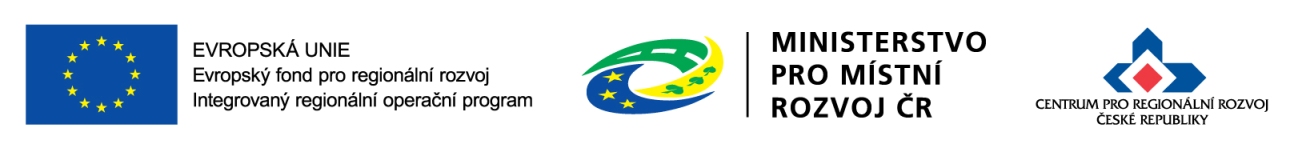 5. 11. 2015
Příjem žádostí o podporu
Podání žádostí POUZE přes MS2014+
Automatická registrace žádosti
Automatické předložení na příslušné krajské oddělení CRR
Žadatel bude depeší informován o přidělených manažerech projektu, kteří budou mít na starosti další administraci projektu      a komunikaci se žadatelem (v některých případech může probíhat administrace projektu na jiném krajském oddělení CRR, než je sídlo žadatele)
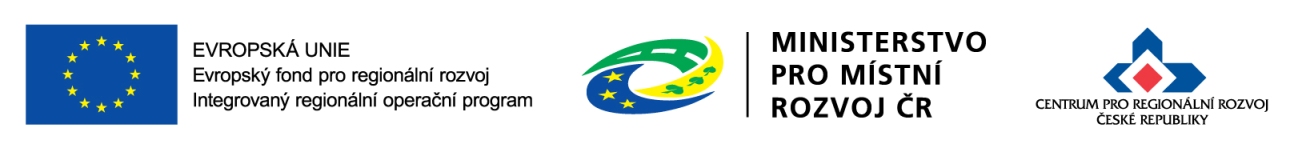 5
Hodnocení žádostí
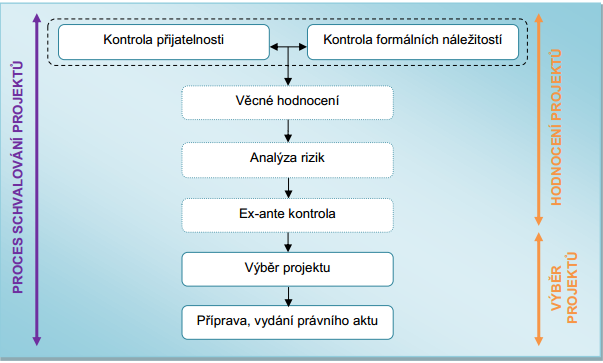 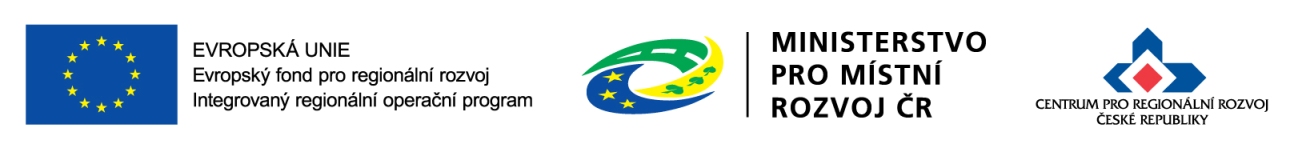 6
Hodnocení žádostí
Probíhá na příslušném krajském oddělení CRR
Fáze hodnocení (provádí CRR)
kontrola přijatelnosti a kontrola formálních náležitostí
ex-ante analýza rizik
ex-ante kontrola
Fáze výběru projektů (provádí ŘO IROP)
výběr projektu
příprava a vydání právního aktu
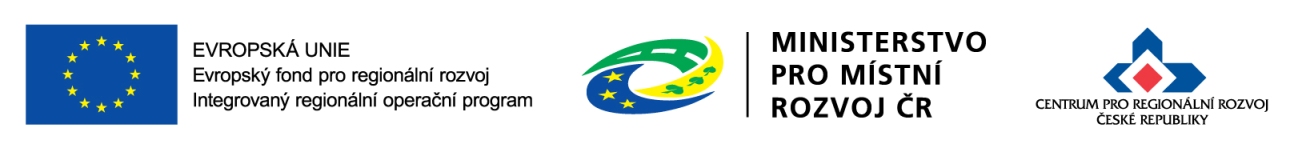 7
Kontrola přijatelnosti a formálních náležitostí
Provedena do 20 pd od podání žádosti;
probíhá elektronicky v MS2014+, kontrolu provádí CRR;
eliminační kritéria (vždy odpověď „ANO“ x „NE“);
při kontrole přijatelnosti musí být splněna všechna kritéria stanovená výzvou (obecná i specifická) – v případě nesplnění jakéhokoliv kritéria je žádost vyloučena z dalšího hodnocení;
pokud nelze v rámci kontroly přijatelnosti kritérium vyhodnotit, nebo jsou v žádosti uvedeny rozporné údaje, je možné žadatele vyzvat 
k upřesnění (max. dvakrát);
v rámci kontroly formálních náležitostí lze vyzvat k doložení 
(max. dvakrát);
výzvy k doplnění/upřesnění jsou žadateli zasílány formou depeší 
v MS2014+.
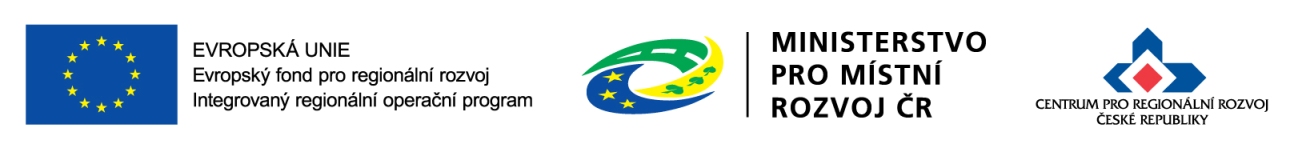 8
Kritéria formálních náležitostí
1. Žádost je podána v předepsané formě
Přes MS2014+.
Ve finančním plánu projektu jsou nastaveny etapy projektu v minimální délce 3 měsíců.

2. Žádost je podepsána oprávněným zástupcem žadatele
Statutární zástupce, popř. jim pověřená osoba na základě plné moci

3. Jsou doloženy všechny povinné přílohy a obsahově splňují požadované náležitosti
Plná moc
	V případě přenesení pravomocí na jinou osobu, např. při podpisu žádosti.
Plné moci jsou uloženy v elektronické podobě v MS2014+.
9
Kritéria formálních náležitostí
3. Jsou doloženy všechny povinné přílohy a obsahově splňují požadované náležitosti

Dokumentace k zadávacím a výběrovým řízením 
	Žadatel dokládá dokumentaci k zahájeným a ukončeným zadávacím 
a výběrovým řízením, která provedl před podáním žádosti o podporu. 
Výčet dokumentace k předložení je uveden v kap. 5 Obecných pravidel.

Doklady o právní subjektivitě žadatele
Právní subjektivitu nemusí dokládat: 
kraje a jimi zřizované organizace, 
obce a jimi zřizované organizace, 
organizační složky státu,
příspěvkové organizace organizačních složek státu,
státní podniky,
státní organizace.
10
Kritéria formálních náležitostí
Doklady o právní subjektivitě žadatele
Nestátní neziskové organizace: zakladatelskou smlouvu, zakládací či zřizovací listinu nebo jiný dokument o založení a stanovy, ve kterých musí být ustanovení o vypořádání majetku při zániku organizace, jestliže to nevyplývá ze zákona.
Církve a náboženské společnosti, evidované (církevní) právnické osoby: výpis z Rejstříku evidovaných církví a náboženských společností nebo výpis z Rejstříku evidovaných právnických osob.
Dobrovolné svazky obcí a jimi zřizované a zakládané organizace: zřizovací či zakládací listinu nebo jiný dokument o založení.
Organizace zakládané obcemi nebo kraji: zřizovací či zakládací listinu nebo jiný dokument o založení.
Organizace zakládané obcemi nebo kraji: zřizovací či zakládací listinu nebo jiný dokument o založení.
Veřejná výzkumná instituce: zakladatelskou smlouvu, zakládací či zřizovací listinu nebo jiný dokument o založení.
11
Kritéria formálních náležitostí
Upozornění!
V dokumentech musí být ustanovení, které doloží veřejně prospěšnou činnost organizace 
v oblasti ochrany kulturního dědictví, a prokáže, že účelem hlavní činnosti není vytváření 
zisku.

Ostatní výše neuvedené právnické osoby: výpis z Obchodního rejstříku, který v době 
podání žádosti nesmí být starší 3 měsíců. 

Fyzické osoby podnikající: výpis z Živnostenského rejstříku, který v době podání žádosti 
nesmí být starší 3 měsíců.
Kritéria formálních náležitostí
3. Jsou doloženy všechny povinné přílohy a obsahově splňují požadované náležitosti
Studie proveditelnosti
	Osnova Studie proveditelnosti je přílohou č. 2 Specifických pravidel pro žadatele a příjemce.
	Slouží k posouzení realizovatelnosti a potřebnosti projektu.

Výpis z rejstříku trestů
	Dokládají všichni statutární zástupci organizací zakládaných krajem, obcí nebo dobrovolným svazkem obcí, nestátních neziskových organizací, církví 
a církevních organizací. 
Výpis z rejstříku trestů v době podání žádosti nesmí být starší 3 měsíců.
13
Kritéria formálních náležitostí
3. Jsou doloženy všechny povinné přílohy a obsahově splňují požadované náležitosti
Doklad o prokázání právních vztahů k majetku, který je předmětem projektu: 
Výpisy z katastru nemovitostí a list vlastnictví k nemovitosti, která bude předmětem projektu. 
Nájemní smlouvu – nájemní vztah musí být v době podání žádosti zapsán v katastru nemovitostí. Pronajímatelem nesmí být fyzická osoba nepodnikající.    
Upozornění!
Povede-li projekt k technickému zhodnocení pronajatého majetku, je nutné, aby možnost provádět technické zhodnocení na cizím majetku byla uvedena v nájemní smlouvě, a to s podmínkou zachování výstupů minimálně po dobu udržitelnosti projektu.
14
Kritéria formálních náležitostí
Žádost o stavební povolení nebo ohlášení, případně stavební povolení nebo souhlas s provedením ohlášeného stavebního záměru nebo veřejnoprávní smlouva nahrazující stavební povolení
Projektová dokumentace pro vydání stavebního povolení nebo pro ohlášení stavby v podrobnosti pro vydání stavebního povolení.  
 Položkový rozpočet stavby
Souhlasné závazné stanovisko příslušného orgánu památkové péče podle § 14 zákona č. 20/1987 Sb., o státní památkové péči, v platném znění
Upozornění!
Stavební povolení, pak musí být doloženo nejpozději do dne vydání Rozhodnutí o poskytnutí dotace
15
Kritéria formálních náležitostí
3. Jsou doloženy všechny povinné přílohy a obsahově splňují 
požadované náležitosti
Seznam objednávek – přímých nákupů: žadatel do formuláře (viz příloha
 č. 10 Obecných pravidel) vypíše všechny uskutečněné objednávky – přímé 
nákupy ve výši od 100 tis. do 400 tis. Kč bez DPH, které se vztahují k projektu, 
a provedl je před podáním žádosti o podporu.
Průzkum trhu: dokládá se pouze ve vztahu k plánovaným výdajům hlavních 
aktivit projektu, které nejsou součástí položkového rozpočtu stavby. 
Žadatel popíše mechanismus odvození jednotlivých cenových položek
 v rozpočtu projektu ve vztahu k provedenému průzkumu trhu.
Obecná kritéria přijatelnosti
Projekt je svým zaměřením v souladu s cíli a podporovanými       aktivitami výzvy
Projekt zaměřen na podporu revitalizace a zatraktivnění památek zapsaných na seznam UNESCO, památek zapsaných na Indikativní seznam světového dědictví UNESCO v kategorii kulturní dědictví, národní kulturní památky k 1. 1. 2014 nebo památek zapsaných na Indikativní seznam národních kulturních památek k 1. 1. 2014.

Projekt je v souladu s podmínkami výzvy
zahájení/ukončení realizace projektu (1. 1. 2014 - 31. 12. 2020);
termín ukončení realizace projektu je po datu podání žádosti o podporu;
dodržení procentní míry podpory pode typu žadatele;
cílové skupiny jsou v souladu s cílovými skupinami uvedenými ve výzvě;
na záložce Popis projektu jsou popsány plánované výsledky projektu;
správně zvolený indikátor projektu a způsob jeho výpočtu;
místo realizace projektu – území ČR mimo území hl. města Prahy.
17
Obecná kritéria přijatelnosti
Žadatel splňuje definici oprávněného příjemce 
Nejedná se o fyzickou osobu nepodnikající
Žadatel je vlastníkem předmětu projektu nebo 
subjektem s právem hospodaření zapsaným v KN nebo
pronajímatelem, přičemž nájemní právo je ke dni podání žádosti zapsáno v KN a pronajímatelem není fyzická osoba nepodnikající

Projekt respektuje minimální a maximální hranici celkových výdajů
Min. výše celkových způsobilých výdajů: 5 mil. Kč;
Max. výše celkových výdajů
seznam národních kulturních památek, indikativní seznam NKP, indikativní seznam UNESCO: 123 282 000 Kč 
seznam UNESCO: 246 565 000 Kč
18
Obecná kritéria přijatelnosti
Výsledky projektu jsou udržitelné
     Bude popsáno ve studii proveditelnosti.

Projekt nemá negativní vliv na žádnou z horizontálních priorit IROP
       Udržitelný rozvoj, rovné příležitosti a zákaz diskriminace, rovnost mužů a žen.

Potřebnost realizace projektu je odůvodněná 
       Bude popsáno ve studii proveditelnosti.
19
Obecná kritéria přijatelnosti
Projekt je v souladu s pravidly veřejné podpory
Žadatel doloží: 
Čestné prohlášení žadatele o vypořádání finančních závazků z jiných projektů financovaných z komunitárních programů nebo jiných fondů Evropské unie,
Čestné prohlášení žadatele, že nesplňuje definici podniku v obtížích

Statutární zástupce žadatele je trestně bezúhonný 
Výpis z RT
20
Specifická kritéria přijatelnosti
Projekt je v souladu s Integrovanou strategií podpory kultury do roku 2020
Ve Studi proveditelnosti je uvedena vazba projektu na konkrétní kapitolu Integrované strategie pro podporu kultury do roku 2020.

Projekt není zaměřen na podporu komerčních turistických zařízení, jako jsou volnočasová zařízení, lázeňskénprovozy, ubytovací a stravovací kapacity
Bude popsáno ve Studii proveditelnosti. 

Výdaje na hlavní aktivity odpovídají tržním cenám
Bude ověřeno z průzkumů trhu. 

Cílové hodnoty indikátorů odpovídají cílům projektu.
21
Specifická kritéria přijatelnosti
Žadatel má zajištěnou administrativní, finanční a provozní kapacitu k realizaci a udržitelnosti projektu.
Bude popsáno ve studi proveditelnosti.

Minimálně 85 % způsobilých výdajů projektu je zaměřeno na hlavní aktivity projektu.
Bude ověřeno ze studie proveditelnosti a z rozpočtu projektu. U každé položky musí být uvedeno, zda se vztahuje k hlavní nebo vedlejší aktivitě.
22
Specifická kritéria přijatelnosti
V hodnocení eCBA/finanční analýze projekt dosáhne minimálně hodnoty ukazatelů, stanovené ve výzvě.
Finanční čistá současná hodnota je nižší než 0 a ekonomická čistá současná hodnota je vyšší než 0. Pokud je ekonomická čistá současná hodnota nižší než 0, žadatel ve studii proveditelnosti zdůvodní proč a popíše v čem spočívají přínosy projektu, které nebylo možné kvantitativně vyjádřit. 
Památka je uvedena na některém z níže uvedených seznamů:
Seznam světového dědictví UNESCO
Indikativní seznam světového dědictví UNESCO
Seznam národních kulturních památek k 1.1.2014
Indikativní seznam národních kulturních památek k 1.1.2014

Žadatel zpracoval plán zpřístupnění podpořené památky 
Bude součástí studie proveditelnosti.
23
Kritéria věcného hodnocení
Projekt řeší stavebně-technický stav památky
20 bodů - Projekt řeší havarijní stavebně-technický stav památky.
10 bodů - Projekt řeší nevyhovující stavebně-technický stav památky.
0 bodů - Projekt neřeší havarijní / nevyhovující stavebně-technický stav památky 
(památka je ve velmi dobrém nebo vyhovujícím stavebně-technickém stavu, 
nebo není ve velmi dobrém/vyhovujícím stavebně-technickém stavu, ale projekt 
není zaměřen na jeho řešení).

Projekt zpřístupní dosud nezpřístupněné prostory památky
10 bodů - Projekt zpřístupní dosud nezpřístupněné prostory památky pro veřejnost.
0 bodů - Projekt nezpřístupňuje dosud nezpřístupněné prostory památky pro 
veřejnost.
Kritéria věcného hodnocení
Projekt řeší dobu zpřístupnění památky 
10 bodů - Projekt zpřístupní památku pro veřejnost alespoň po 3 a více dnů 
týdně v průběhu celého roku (každý den po dobu alespoň 5 hodin).
5 bodů - Projekt zpřístupní památku pro veřejnost po 2 a méně dnů v týdnu 
v průběhu celého roku (každý den po dobu alespoň 5 hodin).
3 body - Projekt umožňuje pouze nepravidelné nebo sezonní zpřístupnění 
památky pro veřejnost. 
Projekt řeší obnovu památkových hodnot památky
10 bodů - Projekt řeší obnovu exteriéru i interiéru památky. Součástí projektu 
jsou restaurátorské práce.
5 bodů - Projekt řeší obnovu exteriéru nebo interiéru památky. Součástí 
projektu jsou restaurátorské práce / Projekt umožňuje obnovu exteriéru 
i interiéru památky. Součástí projektu nejsou restaurátorské práce. 
0 bodů - Projekt není zaměřen na obnovu exteriéru ani interiéru památky.
Projekt řeší obnovu parků a zahrad u památek
10 bodů - Součástí projektu je obnova parků a zahrad u památek. 
0 bodů - Součástí projektu není obnova parků a zahrad u památek
Kritéria věcného hodnocení
Projekt zvyšuje ochranu památky a její zabezpečení
10 bodů - Projekt zvyšuje ochranu památky a její zabezpečení.
0 bodů - Projekt nezvyšuje ochranu památky a její zabezpečení.
Projekt řeší rekonstrukci nebo budování expozic a depozitářů
10 bodů - Projekt řeší rekonstrukci stávajících expozic a depozitářů nebo 
budování nových expozic a depozitářů.
0 bodů - Projekt neřeší rekonstrukci stávajících expozic a depozitářů nebo 
budování nových expozic a depozitářů
Projekt je zaměřen na digitalizaci památky a/nebo mobiliáře 
a zpřístupnění výstupů digitalizace
10 bodů - Součástí projektu je digitalizace památky a / nebo mobiliáře, 
včetně zpřístupnění výstupů digitalizace.
5 bodů - Součástí projektu je digitalizace památky a / nebo mobiliáře, bez 
zpřístupnění výstupů digitalizace.
0 bodů - Součástí projektu není digitalizace památky ani mobiliáře
Kritéria věcného hodnocení
Harmonogram realizace projektu je reálný a proveditelný
10 bodů - Harmonogram realizace projektu je reálný a proveditelný 
a respektuje technologické prodlevy v závislosti na charakteru projektu 
(např. roční období, specifické postupy a technologie).
0 bodů - Harmonogram realizace projektu není reálný a proveditelný.
V projektu jsou uvedena hlavní rizika v realizační fázi i ve fázi udržitelnosti 
a způsoby jejich eliminace
5 bodů - V projektu jsou uvedena hlavní rizika v realizační fázi i ve fázi 
udržitelnosti a jsou uvedeny způsoby jejich eliminace.
3 bodů - V projektu jsou uvedena hlavní rizika v realizační fázi i ve fázi 
udržitelnosti, ale nejsou uvedeny způsoby jejich eliminace.
0 bodů - V projektu nejsou uvedena hlavní rizika v realizační fázi i ve fázi 
udržitelnosti a nejsou uvedeny způsoby jejich eliminace.

Minimální počet bodů, kterého musí žádost ve věcném hodnocení dosáhnout, 
je 55 ze 105.
Ex-ante analýza rizik
Provádí CRR.
Pro projekty, které prošly úspěšně hodnocením.
Na základě jejího výsledku provede u vybraných projektů ex-ante  kontrolu.

Ověřuje se riziko:
nedosažení výstupů a realizace projektu v předloženém harmonogramu,
nesouladu realizace projektu s Podmínkami právního aktu a dalšími závaznými postupy a pokyny pro příjemce, 
nedodržení podmínek zadávacího řízení podle platného zákona 
o veřejných zakázkách,
vzniku nezpůsobilých výdajů při realizaci projektu, 
vzniku dvojího financování projektu, 
nenaplnění udržitelnosti projektu,
nedosažení plánovaných indikátorů,
podvodu a korupčního jednání,
nehospodárnosti a neefektivnosti.
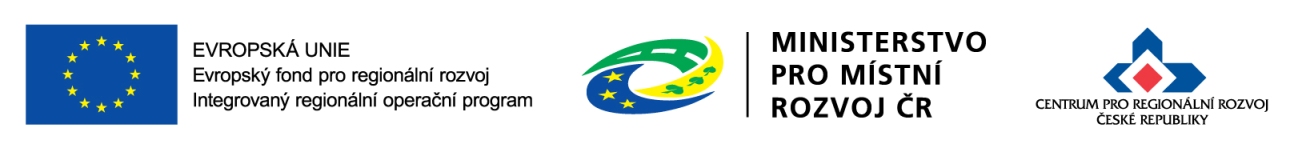 28
Ex-ante kontrola
Provádí se na základě výsledků ex-ante analýzy rizik.
Zahrnuje oblasti, které ex-ante analýza rizik vyhodnotila jako rizikové.
Forma:
administrativního ověření – ověření na základě předložených dokladů,
kontroly na místě – veřejnosprávní kontrola.
Možné krácení výdajů na základě výsledku kontroly:
ve způsobilých výdajích jsou zahrnuty nezpůsobilé aktivity,
aktivity, které mohly být nebo již byly realizovány na základě chybně provedeného výběrového řízení,
výdaje nebyly vynaloženy v souladu se zásadami 3E.

Upozornění!
Projekt může být vyřazen z procesu hodnocení, pokud ex-ante kontrola zjistí porušení podmínek stanovených výzvou.
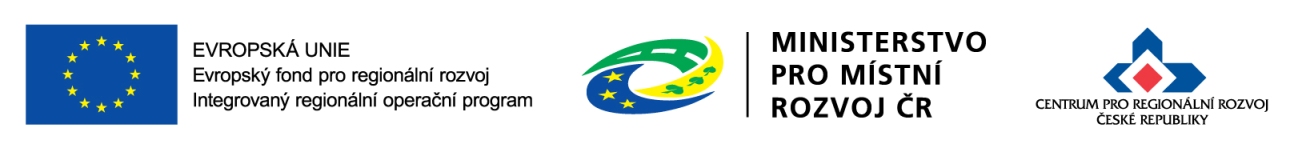 29
Výběr projektů
Provádí ŘO IROP na základě výsledků hodnocení provedeného CRR.
Podkladem pro výběr je:
zápis, podepsaný ředitelem CRR, který deklaruje, že hodnocení 
a kontroly projektů proběhly podle stanovených postupů,
seznam všech projektů, které prošly hodnocením, v rozdělení 
na projekty doporučené a nedoporučené k financování,
seznam náhradních projektů.

Ve fázi výběru projektů není možné měnit hodnocení žádostí 
o podporu!
Počet podpořených projektů je limitován výši alokace na výzvu.
ŘO IROP znovu nehodnotí.
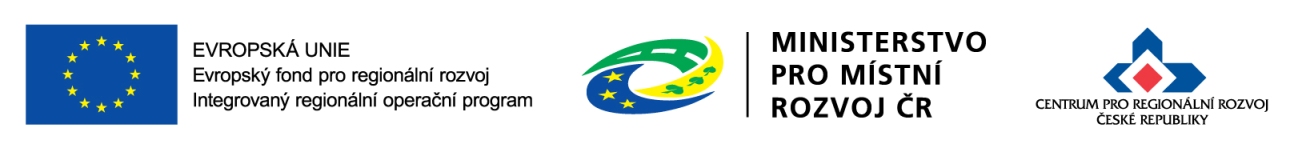 30
Vydání právního aktu – Rozhodnutí o poskytnutí dotace
Právní akt upravuje minimálně tyto oblasti:
informace o příjemci;
informace o projektu;
povinnosti a práva příjemce;
povinnosti a práva ŘO IROP;
sankce za neplnění povinností.
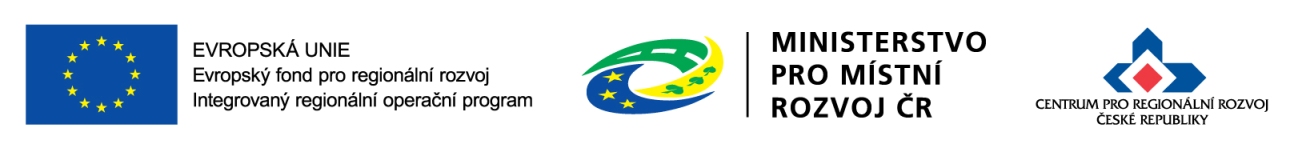 31
Žádost o přezkum výsledku hodnocení
Žadatel může podat žádost o přezkum hodnocení v každé části hodnocení žádosti, ve které neuspěl:
po kontrole přijatelnosti a formálních náležitostí,
po věcném hodnocení, 
po ex-ante kontrole.
Podává se do 14 kalendářních dnů ode dne doručení výsledku,  a to:
elektronicky v MS2014+,
prostřednictvím odkazu na webových stránkách www.dotaceeu.cz,
písemně prostřednictvím formuláře uvedeného na webových stránkách www.dotaceeu.cz.

Přezkumné řízení provádí ŘO IROP:
do 30 kalendářních dní od doručení žádosti o přezkum (ve složitějších případech do 60 pracovních dní).
Na základě výsledku přezkumného řízení:
žádost postoupí do další fáze hodnocení,
žádost je vyřazena z dalšího procesu hodnocení.
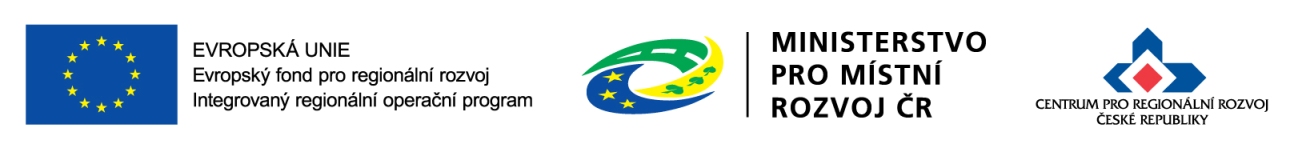 32
Změny v projektech
Může iniciovat žadatel/příjemce, CRR, ŘO IROP.
Oznámení provádí žadatel/příjemce prostřednictvím MS2014+ na záložce Žádost o změnu.
Pokud je iniciátorem změny ŘO IROP nebo CRR informují příjemce depeší 
o zahájení změnového řízení. 
ŘO IROP a CRR zahájí změnové řízení v případě, že změna projektu bude 
v zájmu příjemce nebo po zjištění formální chyby. 
Neplánované změny je příjemce povinen oznámit neprodleně, jakmile změna nastane. 
Druhy změn
Změny před schválením prvního Rozhodnutí – o změně rozhoduje CRR.
Změny po schválení prvního Rozhodnutí, které nemění údaje na Rozhodnutí  –  o změně rozhoduje CRR.
Změny po schválení prvního Rozhodnutí, které mění údaje na Rozhodnutí  –  
o změně rozhoduje ŘO IROP (změny, které mají vliv na aktivity projektu, splnění účelu a cílů projektu nebo na dobu realizace projektu). ŘO IROP musí tyto změny schválit před zahájením jejich realizace.
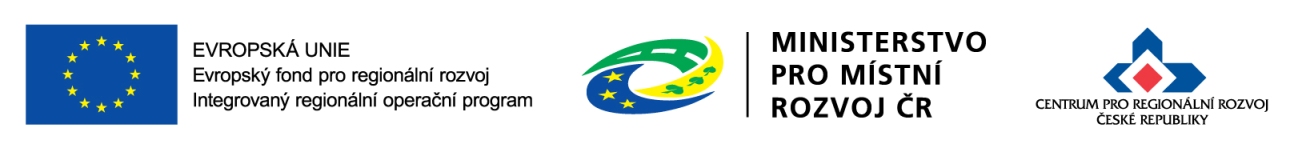 33
Monitorování realizace projektů
Monitorování postupu projektů se uskutečňuje prostřednictvím:
Zpráv o realizaci („ZoR“):
sledovaným období m je příslušná etapa,
předkládá se po ukončení etapy spolu se žádostí o platbu (ex-post financování),
Průběžnou ani závěrečnou zprávu o realizaci nelze podat před datem schválení právního aktu.
Zpráv o udržitelnosti („ZoU“):
monitoring období udržitelnosti.
Zprávy příjemce podává elektronicky v MS2014+.
Harmonogram jejich podání se příjemci zobrazuje v MS2014+ po datu schválení právního aktu. 

Další zprávu je možné podat až po schválení předchozích zpráv.
Je možné podat až po uzavření změnových řízení.
Kontrola formálních náležitostí a věcného obsahu zpráv.
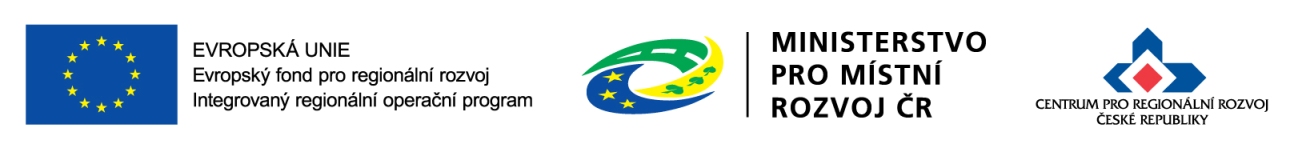 34
Děkuji Vám za pozornost.
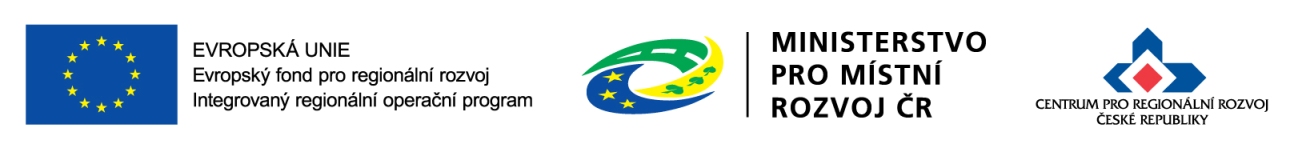 35